Jesus is the Way!
John 14:1-6
[Speaker Notes: Preached at West Side on September 15, 2013 AM
Print Slides:  1,9,13]
Philippians 1:21-24
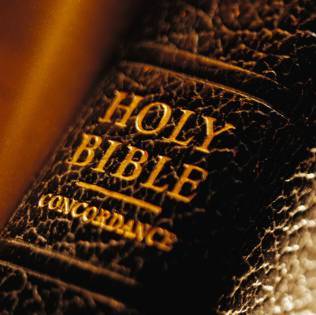 For to me, to live is Christ, and                   to die is gain. 22 But if I live on in                 the flesh, this will mean fruit from my labor; yet what I shall choose I cannot tell. 23 For I am hard-pressed between the two, having a desire to depart and be with Christ, which is far better. 24 Nevertheless to remain in the flesh is more needful for you.

It would be good to departand be with Christ!
Do you want to be where Jesus is?
We must be in “the way”          with Christ
Hebrews 7:25; Matthew 7:13-14
Hebrews 7:25
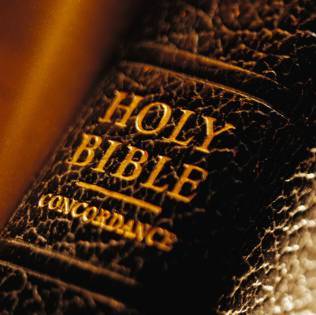 Therefore He is also able to save                       to the uttermost those who come                         to God through Him, since He always lives to make intercession for them.

Christ is our path fromearth to heaven!
Matthew 7:13-14
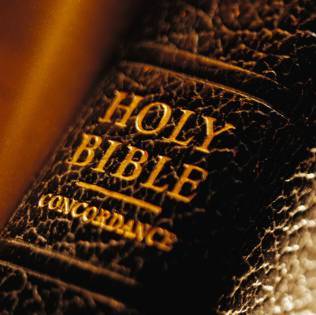 “Enter by the narrow gate; for                     wide is the gate and broad is the                     way that leads to destruction, and there are many who go in by it. 14 Because narrow is the gate and difficult is the way which leads to life, and there are few who find it.
Do you want to be where Jesus is?
We must be in “the way”          with Christ
Hebrews 7:25; Matthew 7:13-14
We must be in “the truth”            of Christ
Colossians 1:3-6; 2 John 1-2
Colossians 1:3-6
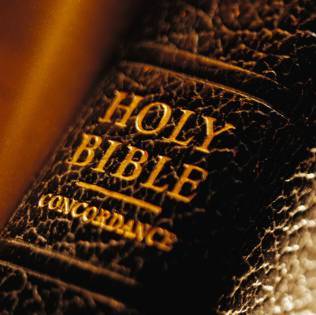 We give thanks to the God and               Father of our Lord Jesus Christ,          praying always for you, 4 since we                  heard of your faith in Christ Jesus and of your love for all the saints; 5 because of the hope which is laid up for you in heaven, of which you heard before in the word of the truth of the gospel, 6 which has come to you, as it has also in all the world, and is bringing forth fruit, as it is also among you since the day you heard and knew the grace of God in truth.
2 John 1-2
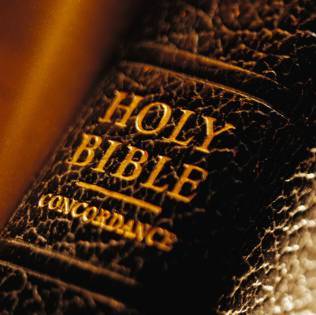 The Elder, To the elect lady and                  her children, whom I love in truth,                   and not only I, but also all those who have known the truth, 2 because of the truth which abides in us and will be with us forever.
Do you want to be where Jesus is?
We must be in “the way”          with Christ
Hebrews 7:25; Matthew 7:13-14
We must be in “the truth”            of Christ
Colossians 1:3-6; 2 John 1-2
We must be in “the life”               of Christ
John 8:12; 1 John 1:1-3
John 8:12
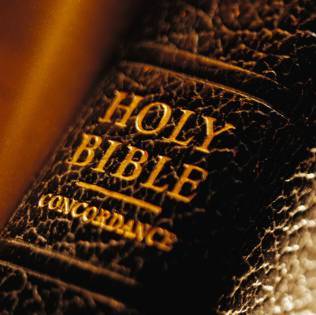 Then Jesus spoke to them again,               saying, “I am the light of the world.                    He who follows Me shall not walk in darkness, but have the light of life.”

Jesus, with His victory over death, makes eternal life available to us!
1 John 1:1-3
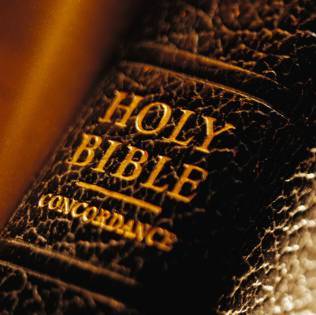 That which was from the beginning,                which we have heard, which we have                seen with our eyes, which we have looked upon, and our hands have handled, concerning the Word of life— 2 the life was manifested, and we have seen, and bear witness, and declare to you that eternal life which was with the Father and was manifested to us — 3 that which we have seen and heard we declare to you, that you also may have fellowship with us; and truly our fellowship is with the Father and with His Son Jesus Christ.
Conclusion
Life “in Christ” must impact every aspect of our lives, to gain eternal life!

“Command those who are rich in this present age not to be haughty, nor to trust in uncertain riches but in the living God, who gives us richly all things to enjoy. 18 Let them do good, that they be rich in good works, ready to give, willing to share, 19 storing up for themselves a good foundation for the time to come, that they may lay hold on eternal life” (1 Timothy 6:17-19).